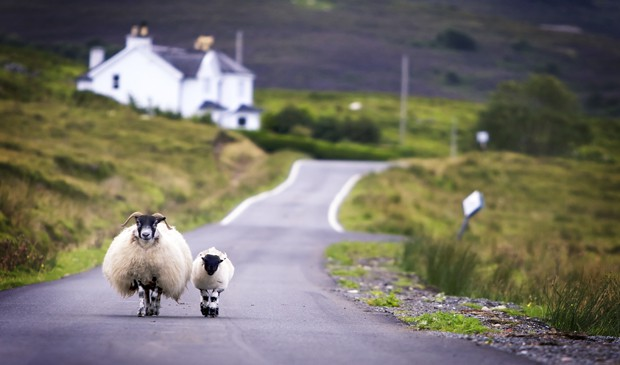 Английский язык
УМК “Spotlight”7 классТеst 
Scotland’s  Natural WorldSpotlight 7-Page 81
Автор:
Ольга Михайловна Степанова
учитель английского языка 
МБОУ «Цивильская СОШ №1 
имени Героя Советского Союза М.В. Силантьева»
города Цивильск Чувашской Республики
2016
1. The St Kilda islands are in the most … part of Britain.
a) distant
b) exotic
c) remote
d) dangerous
2. St Kilda has the highest cliffs in Britain, over one million seabirds and … species of  sheep and fieldmice.
unique
unusual
c)    beautiful
d)    special
3. St Kilda is also one of the best places in Britain for diving because of its … waters.
pretty
neat
c)    deep
d)    clear
4. There are some … underwater caves and tunnels on the St Kilda islands as well.
a) adorable 
b) amazing
c)  enjoyable
d)  surprising
5. Loch Lomond is a beautiful lake in the west of Scotland and is famous for its … wildlife and woods.
peaceful 
fantastic
generous 
d)    interesting
6. When wisiting Loch Lomond you can see the woods full of bluebells and …  garlic.
wild
mild
c)    purple
d)    sweet
7. You may even see some deer or a … Golden Eagle.
a) pale
b) poor
c) rare 
d) strange
8. The Insh Marshes are in the North of Scotland and are one of the most … wetlands in Europe.
a) impossible
b) impressive
c)  impatient
d) important
9. When the marshes flood in winter, you’ll see flocks of … swans and geese.
a) foreign  
b) beautiful
c)  miraculous
d)  magic
10. Do not miss the fantastic bird watching hikes and … trails here!
nature
role 
c)    national 
d)    environmental
Key to the test

Ключи к тесту
Критерии оценивания
Оценка «5» – 9-10 правильных ответов
Оценка «4» – 7-8 правильных ответов
Оценка «3» – 5-6 правильных ответов
Оценка «2» – 0-4 правильных ответов
Source
УМК Spotlight-7   Учебник  - стр 81